David Patrick Taylor11/12/2018
9th Grade
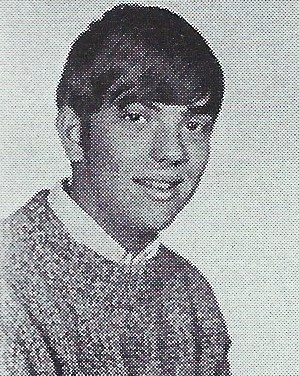